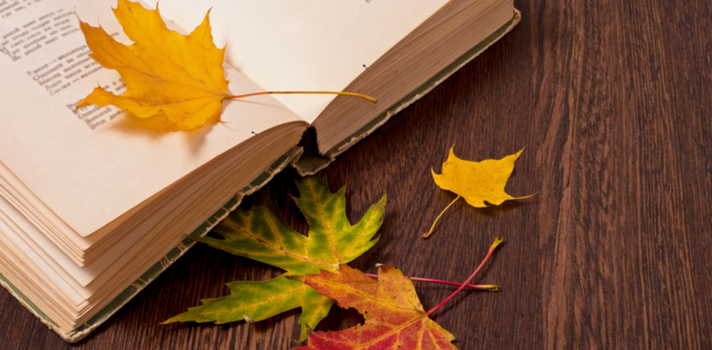 El Lenguaje de la Poesía
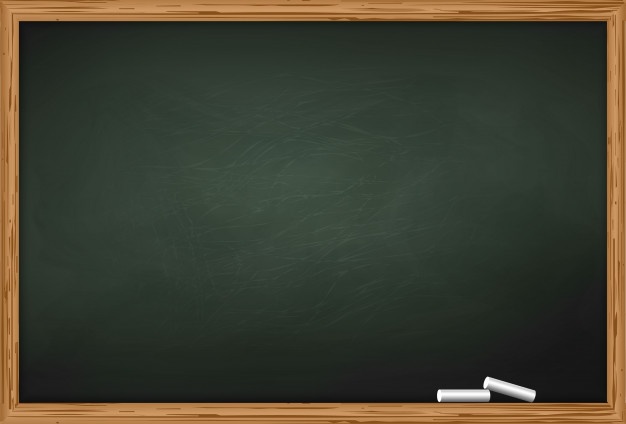 Recordemos…
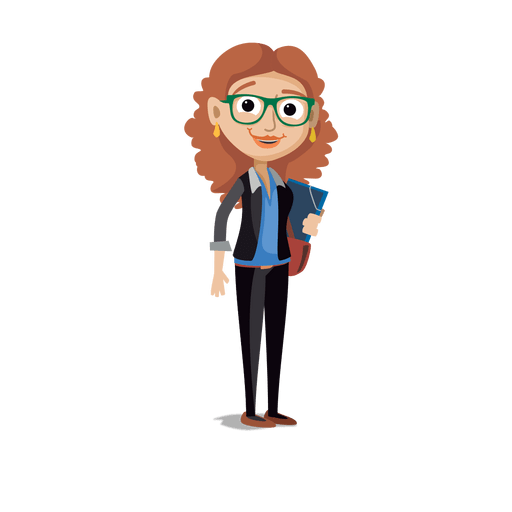 LENGUAJE DENOTATIVO
Es objetivo, es decir, no se entrega una opinión o sentimientos.
Es aquél que encontramos en el diccionario como definición.
La palabra significa lo que realmente es, es decir, tiene un significado literal.
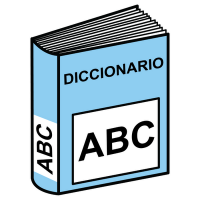 Ejemplos:
El terremoto fue de ocho grados.
Significado denotativo
Fuerte movimiento de la tierra
LENGUAJE CONNOTATIVO
Es subjetivo, es decir, implica valoraciones, opiniones o sentimientos.
Es un significado figurado que se le da a la palabra en un contexto específico.
La palabra tiene un significado interpretado o indirecto, es decir, un sentido figurado o doble sentido.
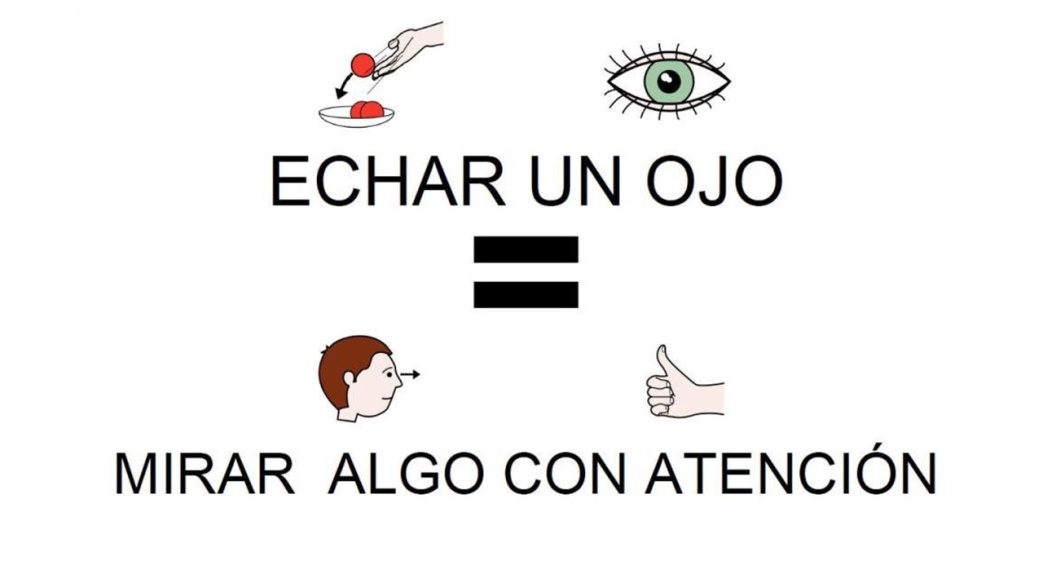 Ejemplos:
Mi sobrino es un terremoto.
Significado connotativo
Inquieto, travieso, revoltoso
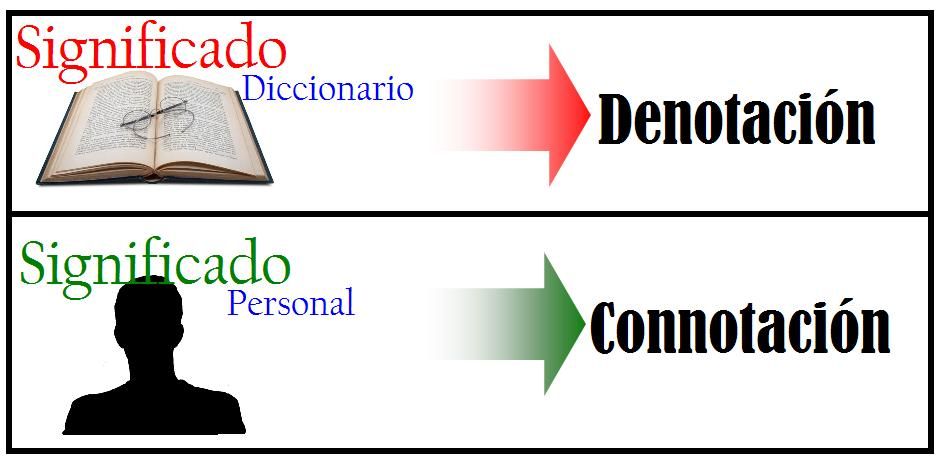 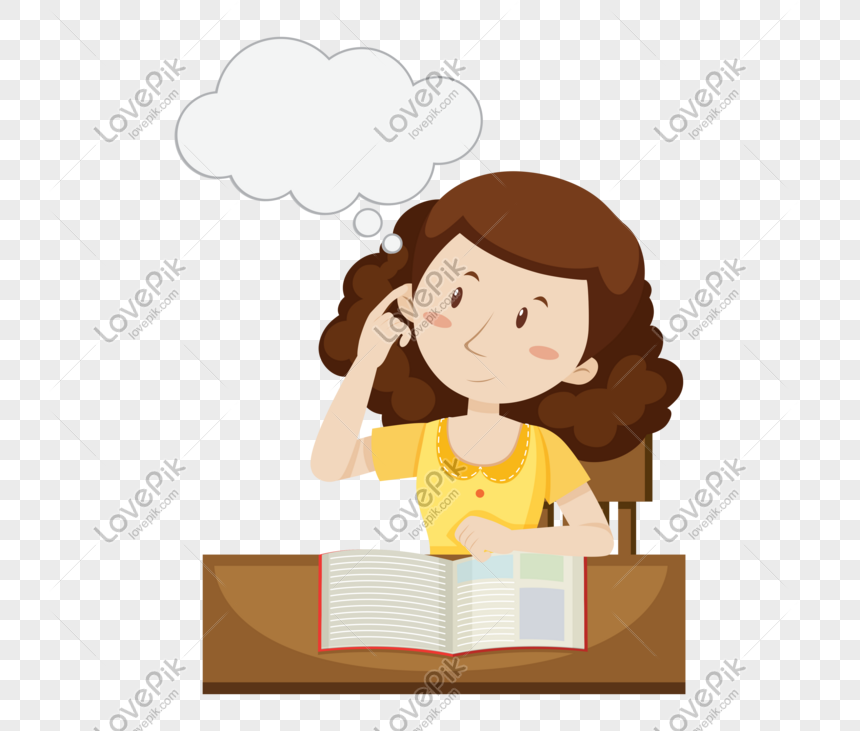 ¿Cuál de los dos lenguajes se utilizará en la poesía?
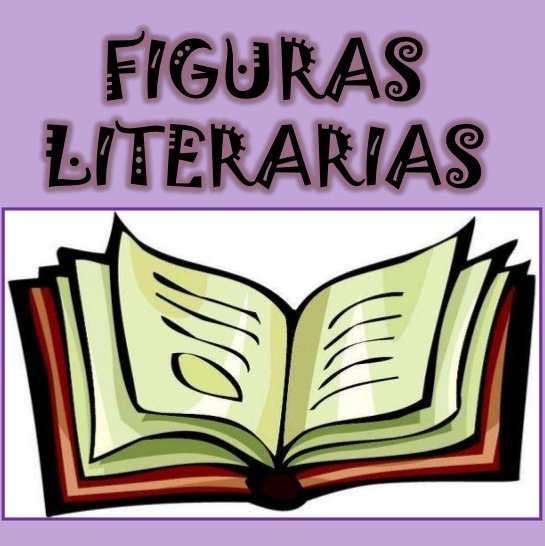 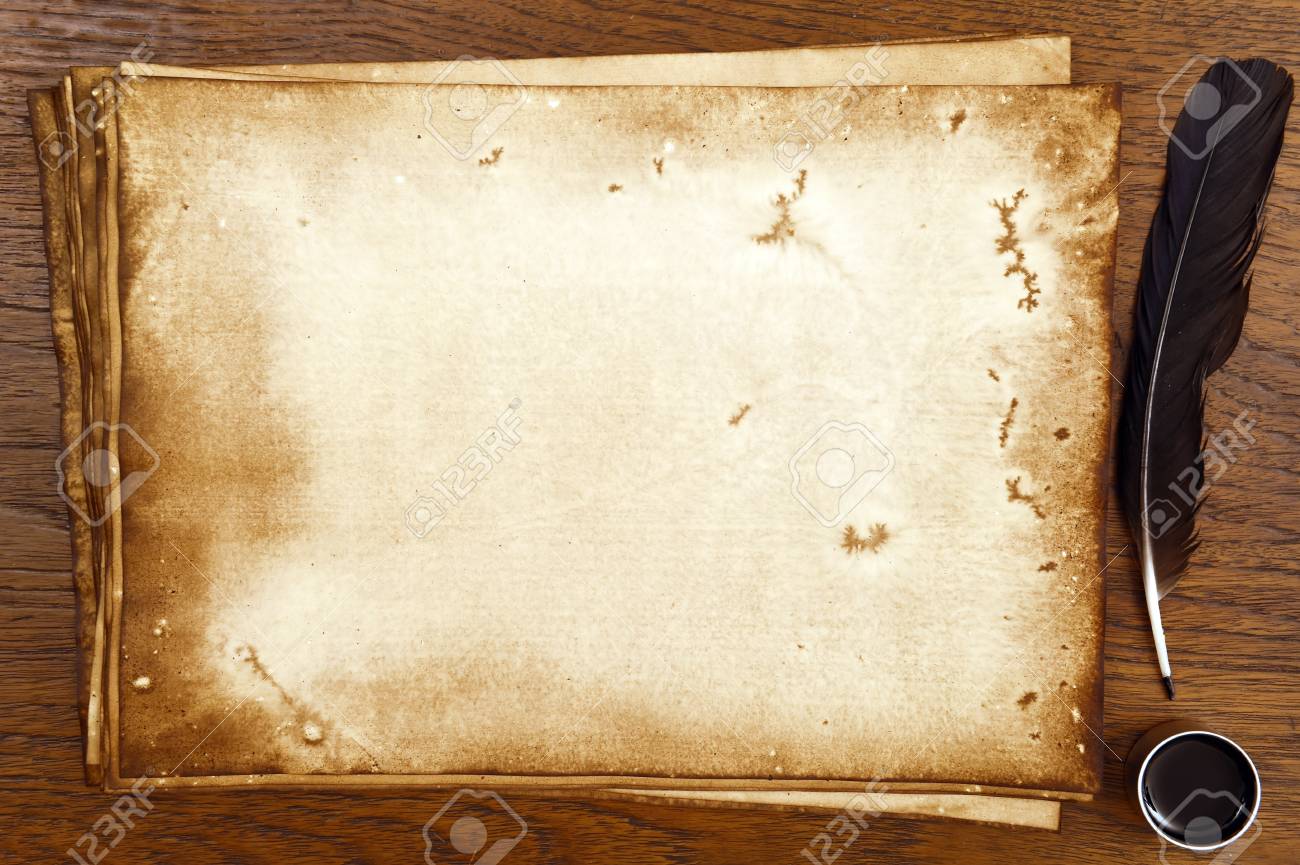 Las figuras literarias o retóricas son recursos estilísticos que utiliza el poeta para transformar el lenguaje común y corriente en uno artísticamente elaborado. 
Los escritores las utilizan para dar belleza y expresividad a sus textos.
PERSONIFICACIÓN
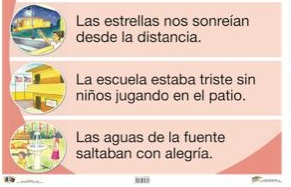 Es un recurso que atribuye características humanas a los animales u objetos.
EJEMPLOS:
“Y las casas que esconden los deseos
detrás de las ventanas luminosas”.

(Pablo Neruda, “Barrio sin luz”)
“Tres árboles caídos
quedaron a la orilla del sendero
el leñador los olvidó, y conversan
apretados de amor, como tres ciegos”

(Gabriela Mistral, “Tres árboles”)
ALITERACIÓN
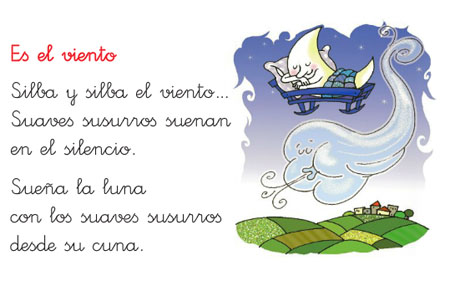 Repetición de sonidos iguales o parecidos que buscan acentuar la sonoridad y el ritmo de un poema.
EJEMPLOS:
“A lo lejos una torrentera rojiza rasga los montes”

(Antonio Azorín)
“Los suspiros se escapan de su boca de fresa”

(Rubén Darío, “Sonatina”)
ANÁFORA
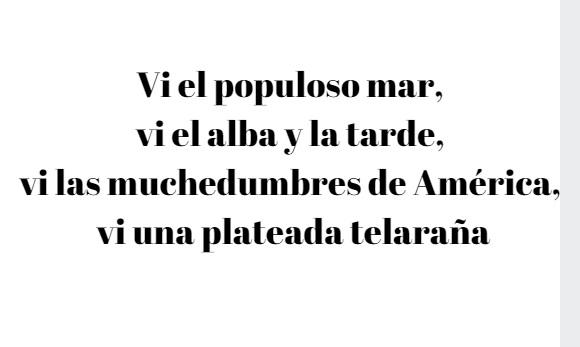 Es una figura de repetición, en la cual se reitera una palabra o frase al comienzo de un verso.
EJEMPLOS:
“Salid fuera sin duelo
salid sin duelo, lágrimas corriendo”

(Garcilaso de la Vega, “Égloga I”)
“¡Oh noche que guiaste!
¡oh noche amable más que el alborada!
¡oh noche que juntaste!”

(San Juan de la Cruz)
EPÍTETO
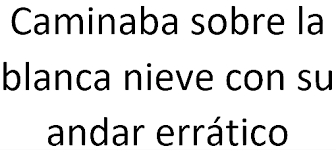 Consiste en la utilización de adjetivos calificativos que manifiestan cualidades inherentes al sustantivo, por tanto, refuerzan su cualidad.
EJEMPLOS:
“Cual queda el blanco lirio cuando pierde 
su dulce vida entre la hierba verde”

(Garcilaso de la Vega)
“Las espinosas zarzas y puntuosas carboneras”

(Miguel de Cervantes)
ANTÍTESIS
Consiste en la utilización de frases u oraciones de significado opuesto con el fin de enfatizar el contraste de ideas.
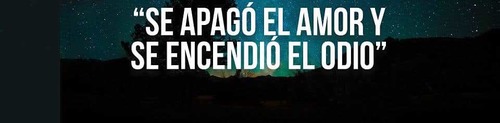 EJEMPLOS:
“Se apagaron los faroles y se encendieron los grillos”

(García Lorca)
"me esfuerzo por olvidarte
y sin querer te recuerdo"
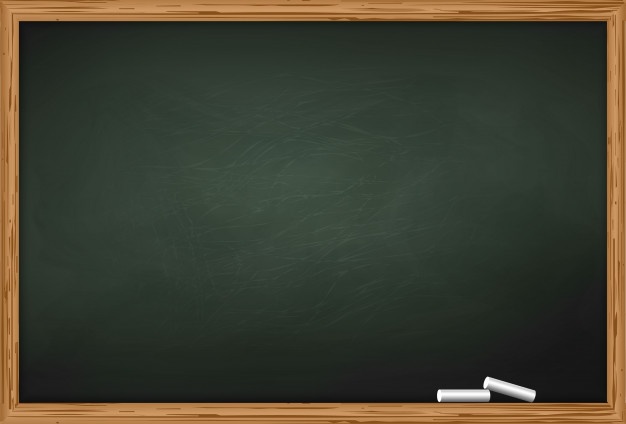 Apliquemos lo aprendido…
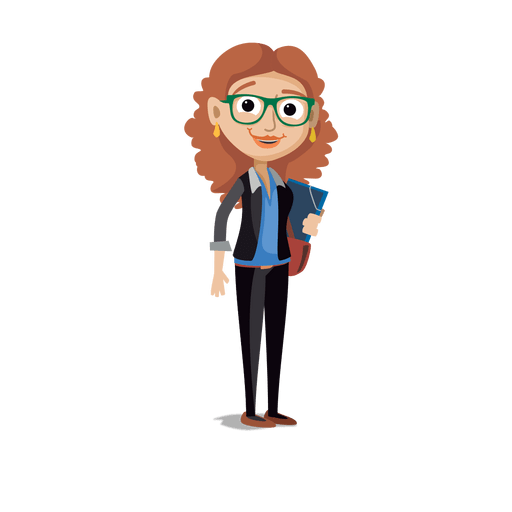 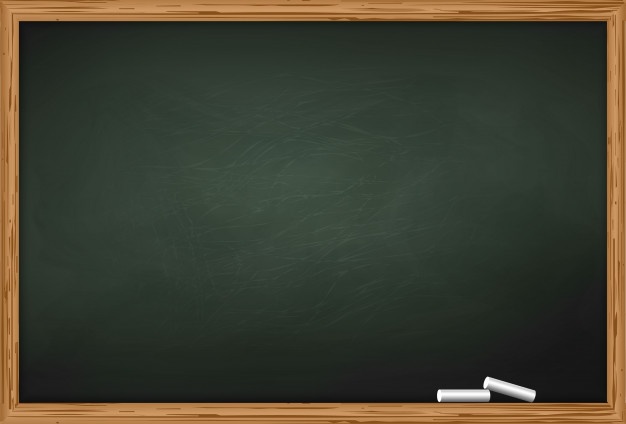 Identifique qué figura literaria está presente en cada ejemplo:


1. De aquella herida fluía la roja sangre                _____________________
      que testimoniaba la lucha.

2. Es tan corto el amor y tan largo el olvido.          _____________________

3. Hora de ocaso y de discreto beso
    hora crepuscular y de retiro
    hora de madrigal y de embeleso                        _____________________

4. Los claros clarines de pronto levantan sus        _____________________
    sones.

El aroma del café de abuela nos llama             _____________________
      cada mañana.